LSRCP Infrastructure
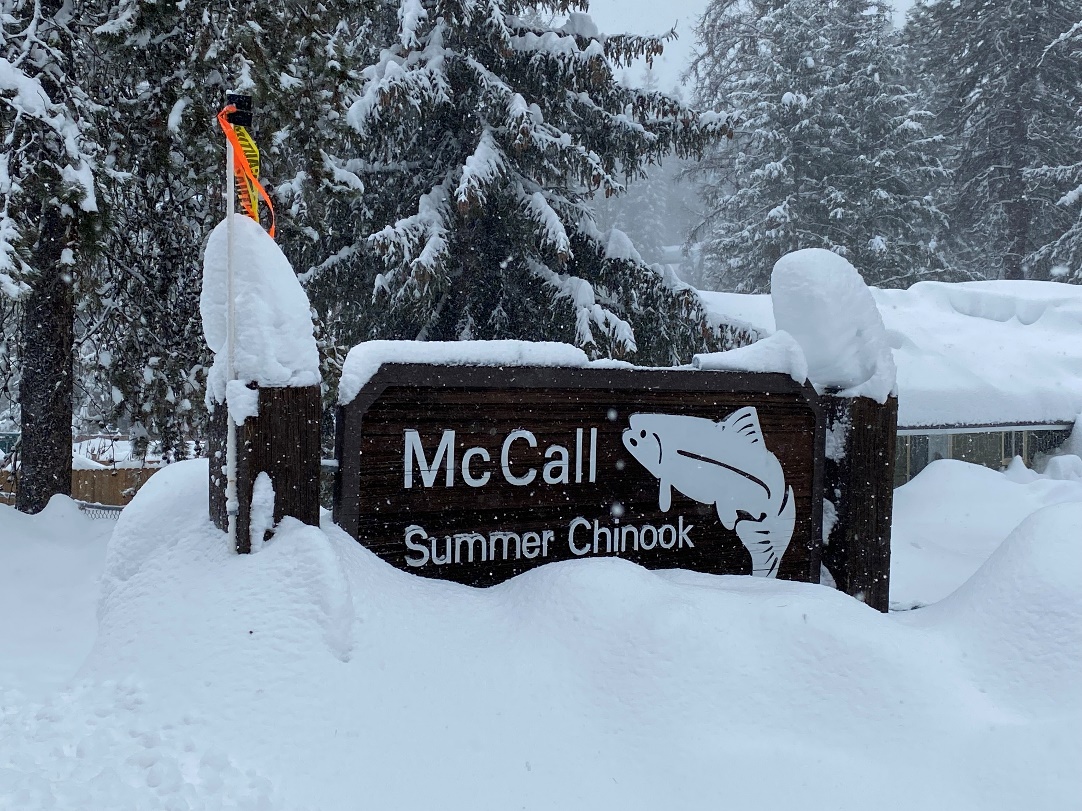 Our Next Year
Nathan Wiese LSRCP
LSRCP Mission
Mitigate for construction and operation of the 4 Lower Snake River Dams
Project Area Targets
18,300 Fall Chinook
55,100 Steelhead
58,700 spring/summer Chinook


Why Audits??
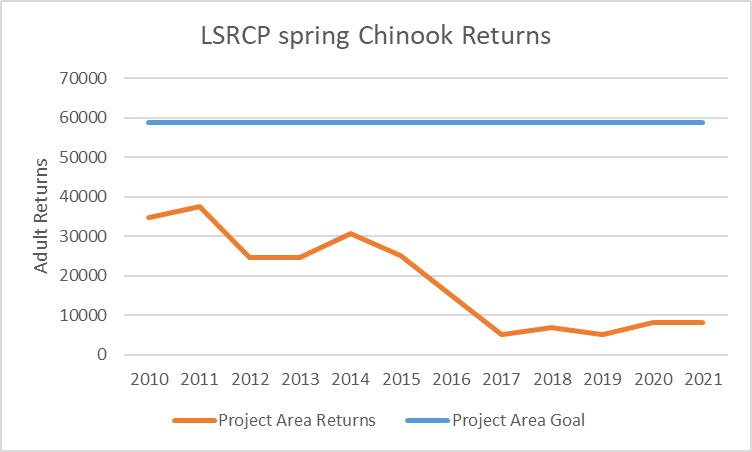 Audit Goal
Provide conceptual-level information of current infrastructure to LSRCP stakeholders
Increase opportunities to meet LSRCP mitigation targets
Chinook Project Area Goal= 58,700 Adults
BY2007 - 2016
Current
Annually
8.4 Million Smolts
26,100 Adults
Annually
10.5 Million Smolts
43,897 Adults
Average by Basin
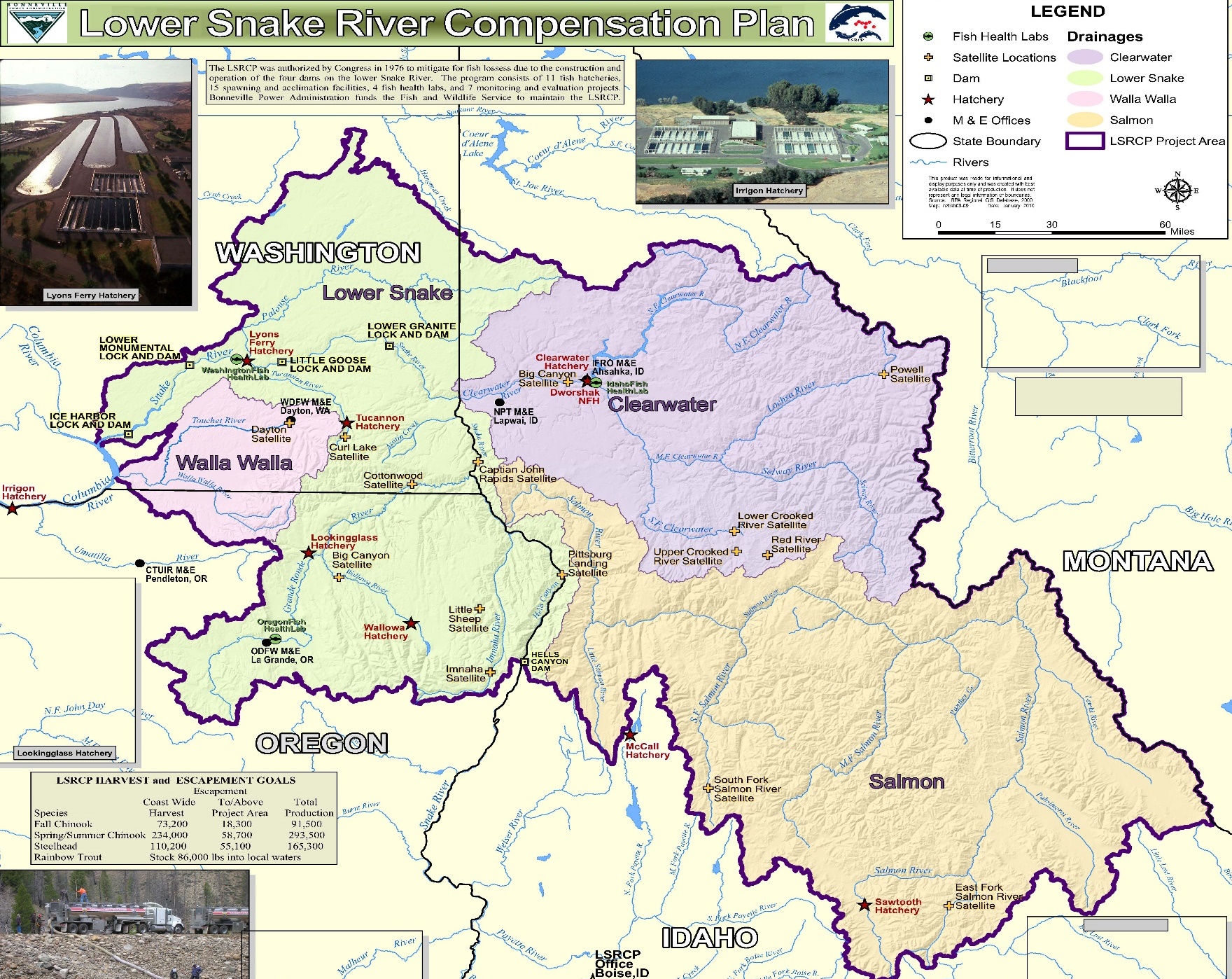 

(485)
(16,445)
[Speaker Notes: Four Basins]
Chinook Project Area GoalGoal = 58,700 Adults
Current
Future???
Annually
10.5 Million Smolts
43,897 Adults
Annually
13.5 Million Smolts
58,700 Adults
Options
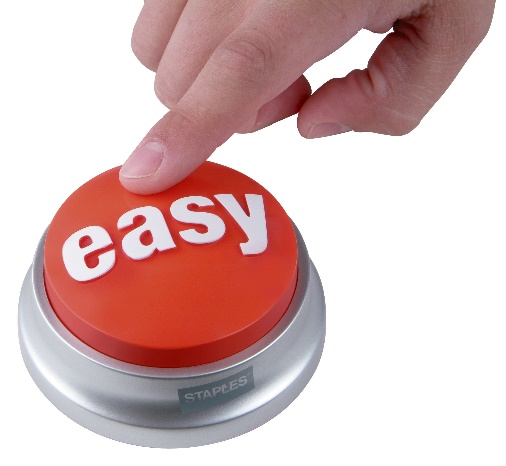 [Speaker Notes: Needs to be revised to reflect current performance -]
Options
Challenges and considerations with changing the programs.
  
LSRCP in-place, in-kind goals
Performance (potential or actual)
Type of program 
Space/Infrastructure/Logistics
Funding
Policy considerations, U.S. v. Oregon (consensus)
ESA
Scientific Recommendations
Shifting baselines (Climate, Ocean, etc.)
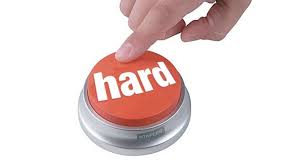 Why Infrastructure Audits?
May be the “easiest” solution
More Chinook smolts = More Adult Chinook
What else?
M&E priorities – where can we improve performance?
Management considerations – where/when/how? 
ESA – where can smolts be added?
Governor’s Salmon Workgroup
Enhance and Expand Production
Optimize Hatchery Production
Meet Mitigation Obligations
Maintain Existing Infrastructure
[Speaker Notes: We didn’t put enough infrastructure in originally]
How were Infrastructure Audits conducted?
Review existing concrete – what could it do?
Identify “bottlenecks” to achieving adult returns
Identify additional investment opportunities
Dream a little….
Identify infrastructure shortfalls 
Should we be building a new hatchery??
What was the Audit?
Review each facility through monthly metrics:
Smolts
Fpp
DI
FI
Flow
Ft3
Temp
[Speaker Notes: We didn’t put enough infrastructure in originally]
What did we Learn about Infrastructure?
There’s a lot of ways to raise spring Chinook
Sizes from 12-24 fpp
Temp Ranges 37-61 F
DI = 0.14 to 0.35
FI = 1.0 to 2.2 (40% to 89% of Piper)
Water Chemistry ( 7 to 110 ppm CaCO3)
What Else?
Acclimation vs no-acclimation
Space saving for some facilities
Temp profiles
When to move for marking and how many moves
To chill or not to chill?
Chilled??
When to Mark and How Many Moves?
What Else?
Ways to improve downstream survival?
What about Age 0+?
Release Timing
Conclusion
Lots of Chinook rearing strategies
Densities, flows used and size at release, and SAR’s vary widely
Opportunities exist across the program
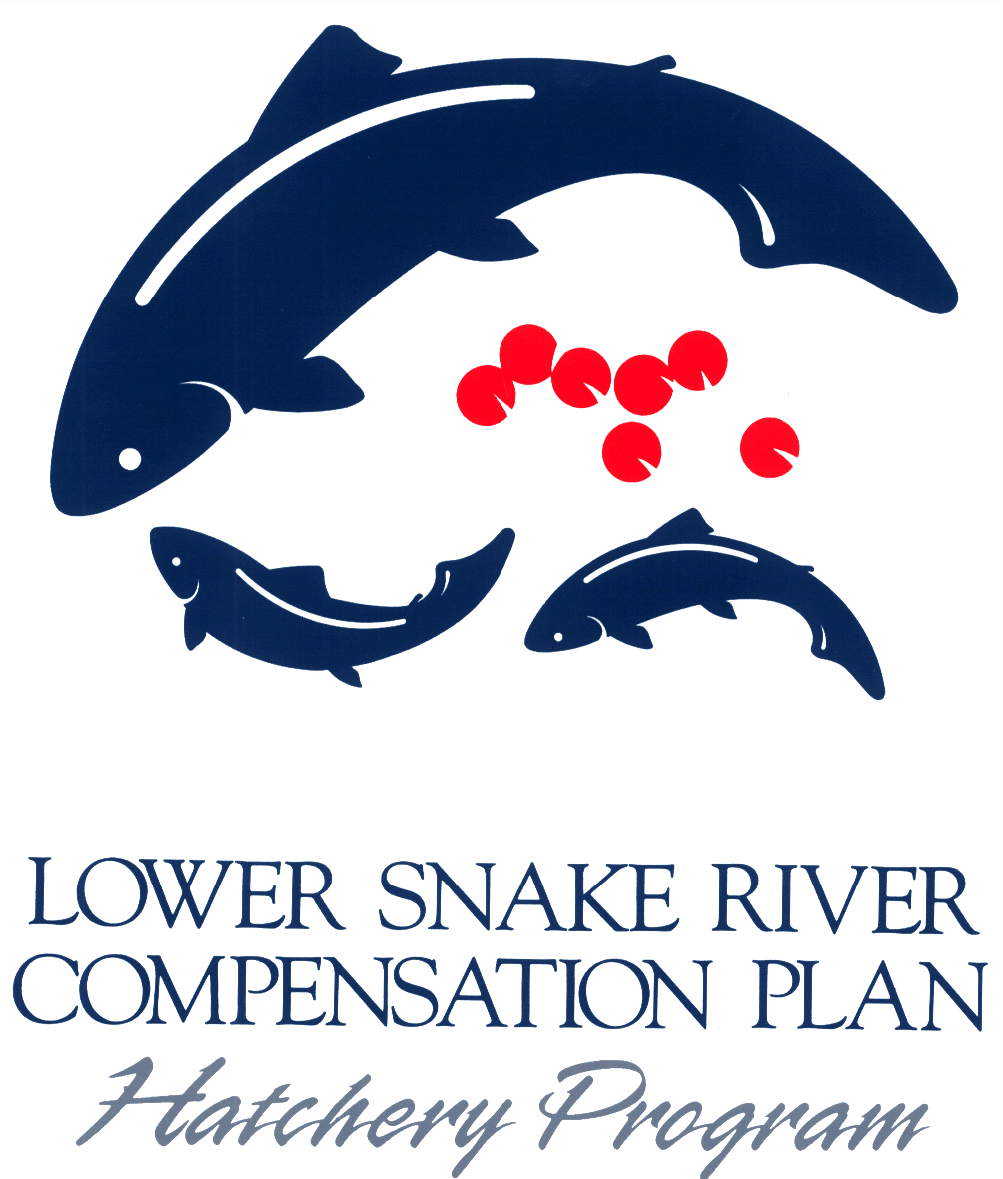 LSRCP is
Fish for the Future